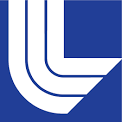 Combining Emergent Constraints for Climate Sensitivity
Emergent constraints are currently-observable quantities with skill at predicting future climate change
Equilibrium Climate Sensitivity (ECS) is the global-average temperature change after doubling CO2 and letting the planet re-equilibrate 
This study
catalogues the predictions from previously-proposed constraints for ECS
provides a mathematical basis for combining constraints
Emergent constraints consistently suggest stronger warming than conventional observations
The combined PDF translates this consistency into strong warming with small uncertainty bars
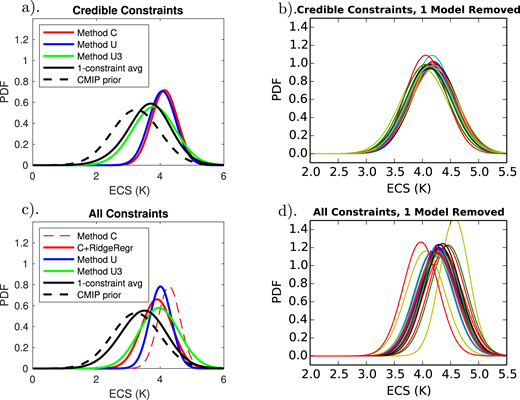 Multivariate Gaussian
+Ignoring Constraint Correlations
+3x Overfitting Correction
Average of Single-Constraint Results
CMIP Prior
Fig: Variants of the combined PDF for the 4 most credible emergent constraints in this study (colors) versus the PDF of CMIP model predictions (black dashes) and the average of the single-constraint PDFs (solid black line)
Bretherton, C. S., and P. M. Caldwell, 2020: Combining Emergent Constraints for Climate Sensitivity. J. Climate, 33, 7413–7430, https://doi.org/10.1175/JCLI-D-19-0911.1.